ESCUELA NORMAL DE EDUCACION PREESCOLAR
LICENCIATURA EN EDUCACION PREESCOLAR
CICLO ESCOLAR 2020-2021
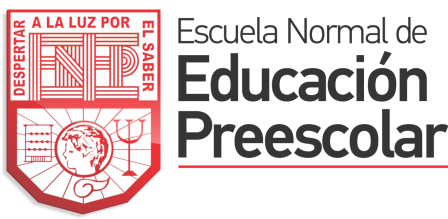 ALUMNA:SOFIA VANESSA GAONA MONTOYA
PROFESORA YIXIE KARELIA LAGUNA MONTAÑEZ
ESTRATEGIAS PARA LA EXPLORACION DEL MUNDO NATURAL
TABLA  SQA 
UNIDAD III EL TRABAJO POR PROYECTOS EN CIENCIAS NATURALES Y LOS FENÓMENOS FÍSICOS.

COMPETENCIAS:
APLICA EL PLAN Y PROGRAMAS DE ESTUDIO PARA ALCANZAR LOS PROPÓSITOS EDUCATIVOS Y CONTRIBUIR AL PLENO DESENVOLVIMIENTO DE LAS CAPACIDADES DE SUS ALUMNOS.
DISEÑA PLANEACIONES APLICANDO SUS CONOCIMIENTOS CURRICULARES, PSICOPEDAGÓGICOS, DISCIPLINARES, DIDÁCTICOS Y TECNOLÓGICOS PARA PROPICIAR ESPACIOS DE APRENDIZAJE INCLUYENTES QUE RESPONDAN A LAS NECESIDADES DE TODOS LOS ALUMNOS EN EL MARCO DEL PLAN Y PROGRAMAS DE ESTUDIO.
INTEGRA RECURSOS DE LA INVESTIGACIÓN EDUCATIVA PARA ENRIQUECER SU PRÁCTICA PROFESIONAL, EXPRESANDO SU INTERÉS POR EL CONOCIMIENTO, LA CIENCIA Y LA MEJORA DE LA EDUCACIÓN.
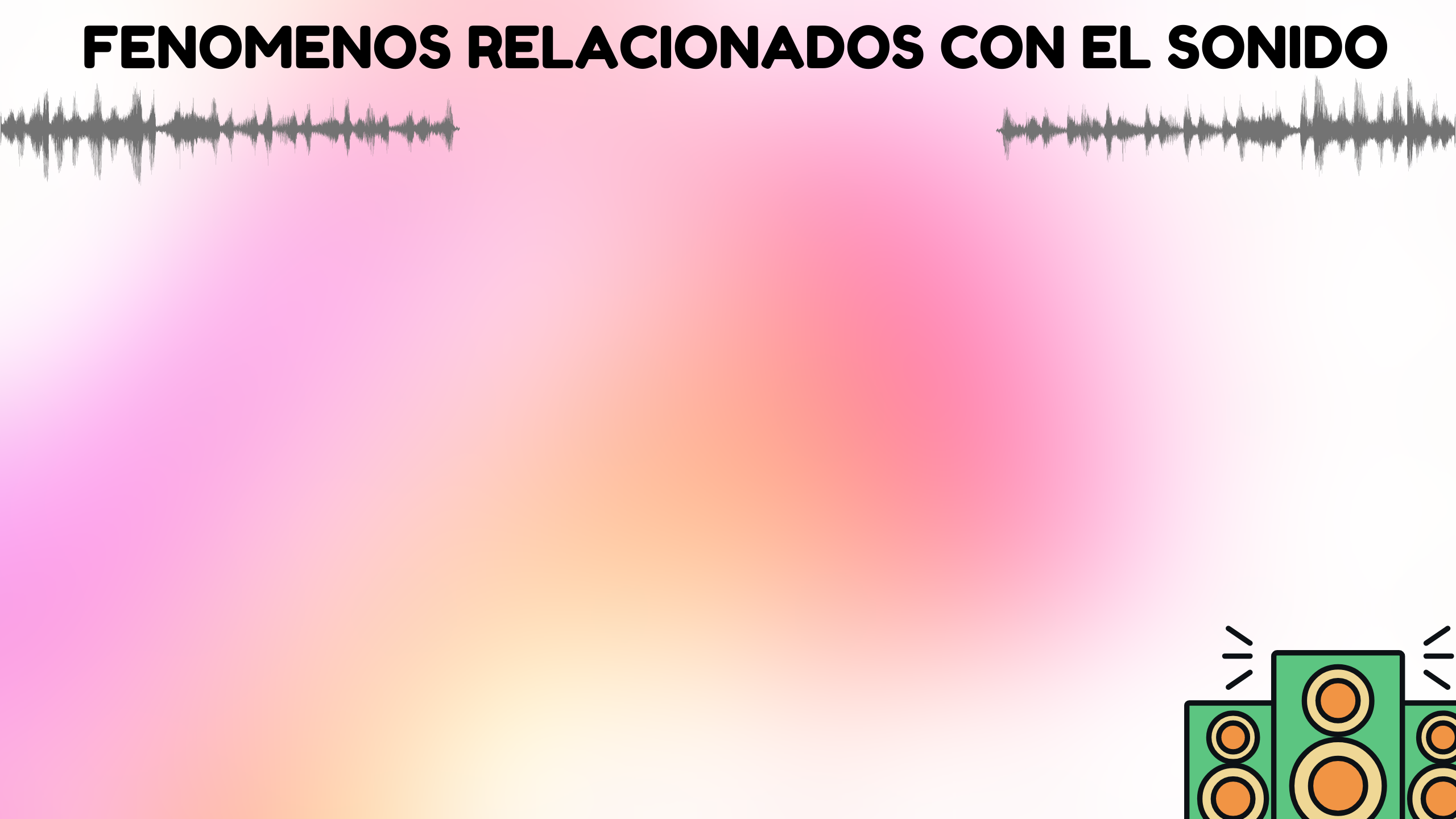 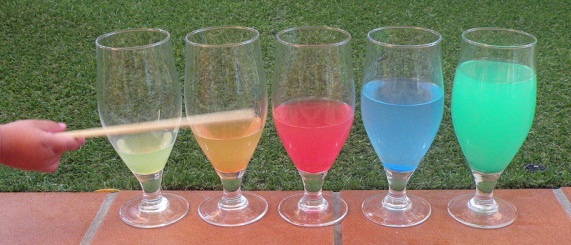 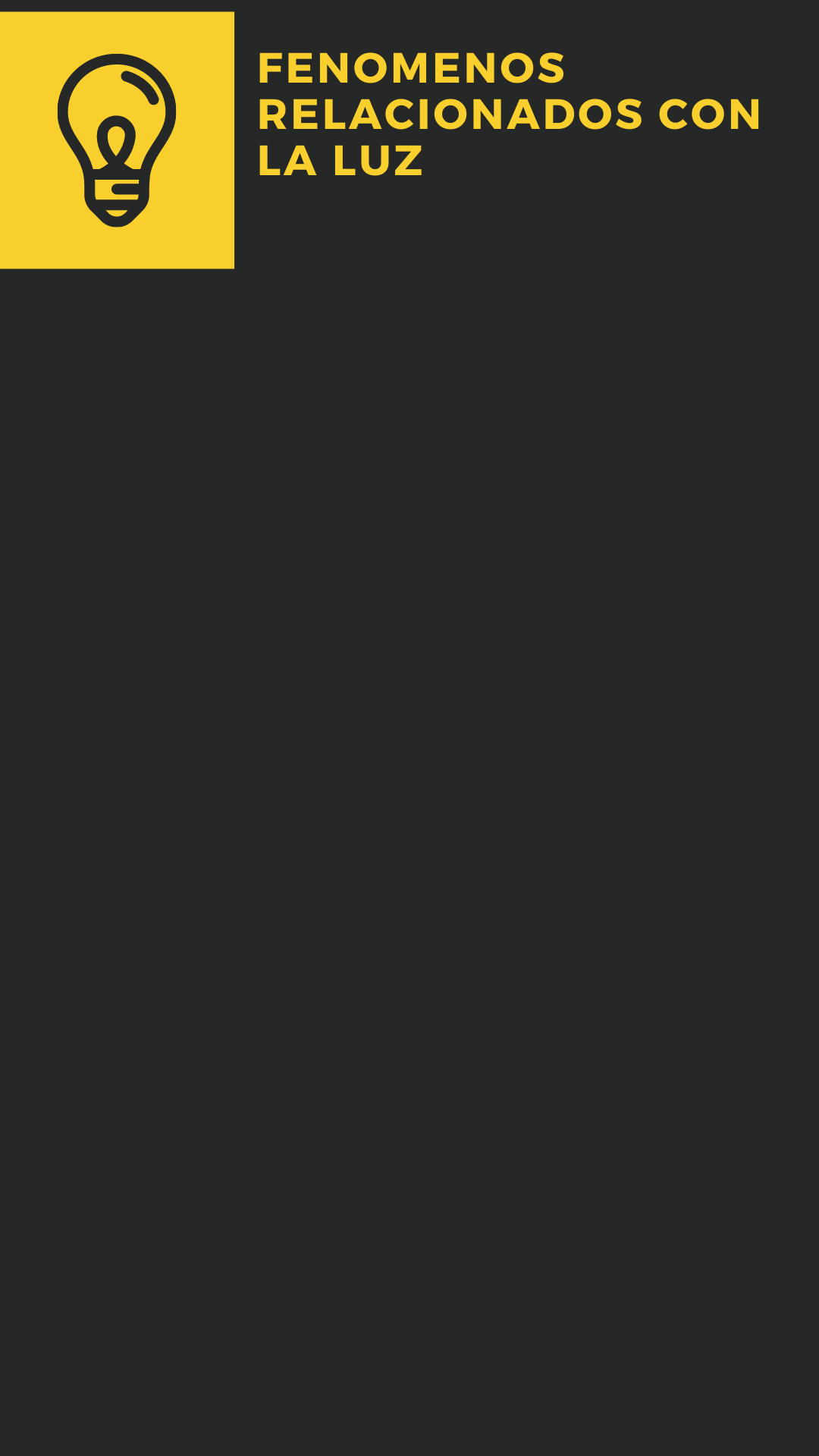 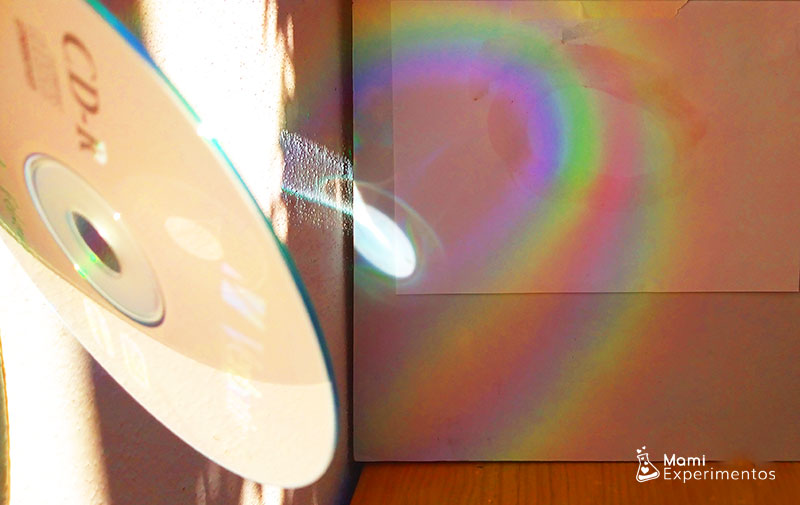 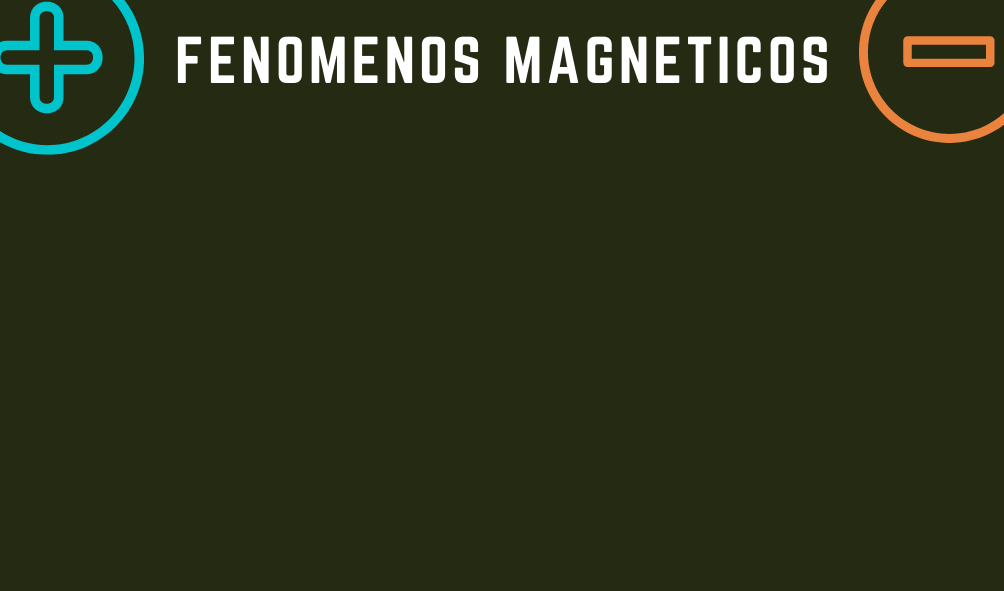 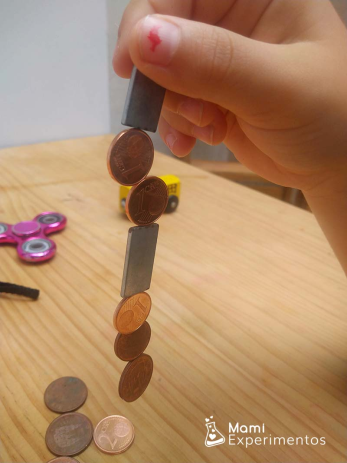 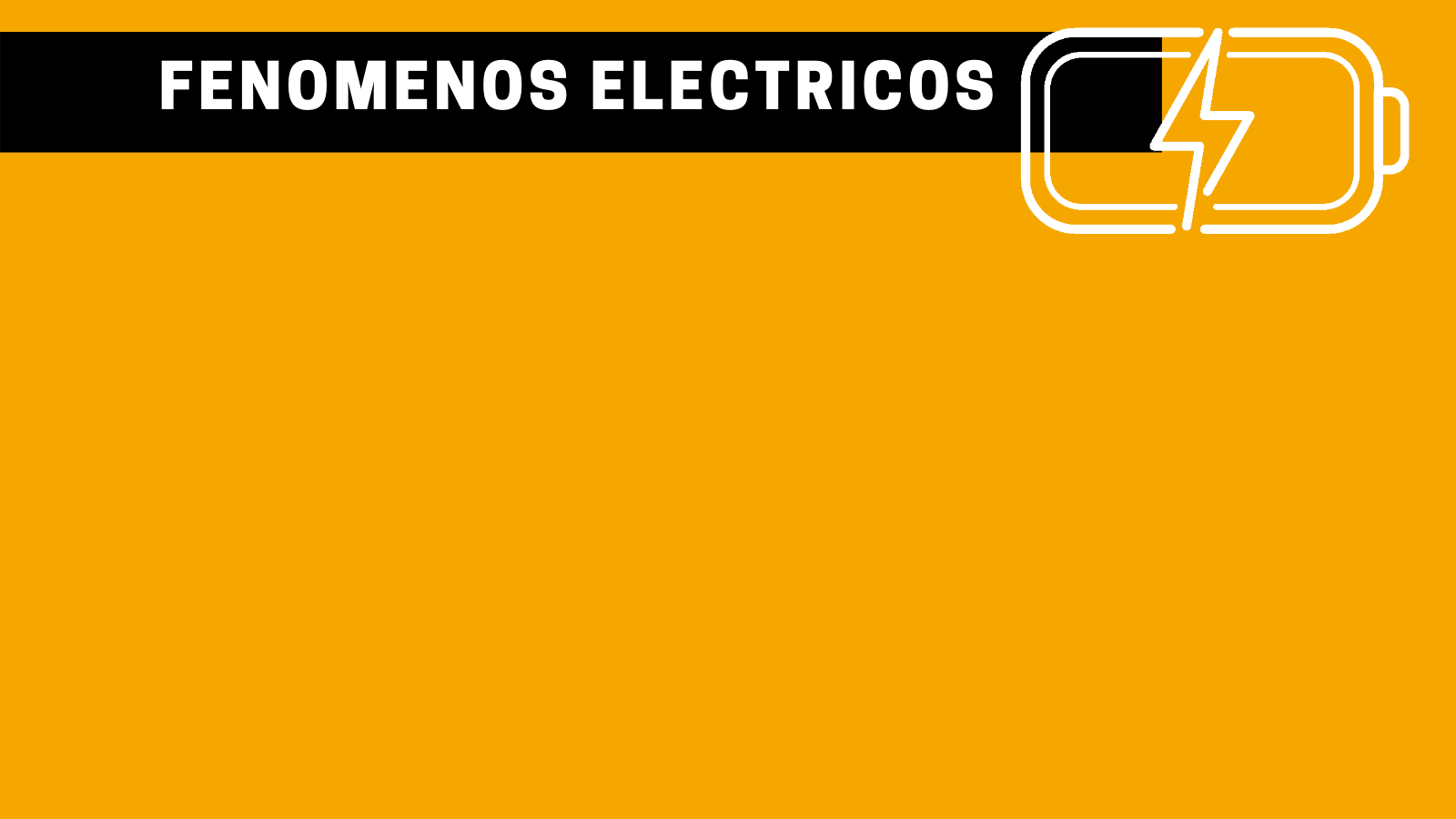 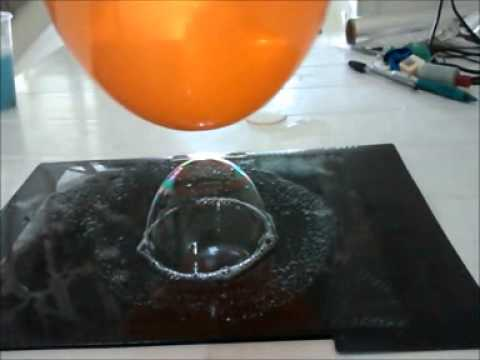 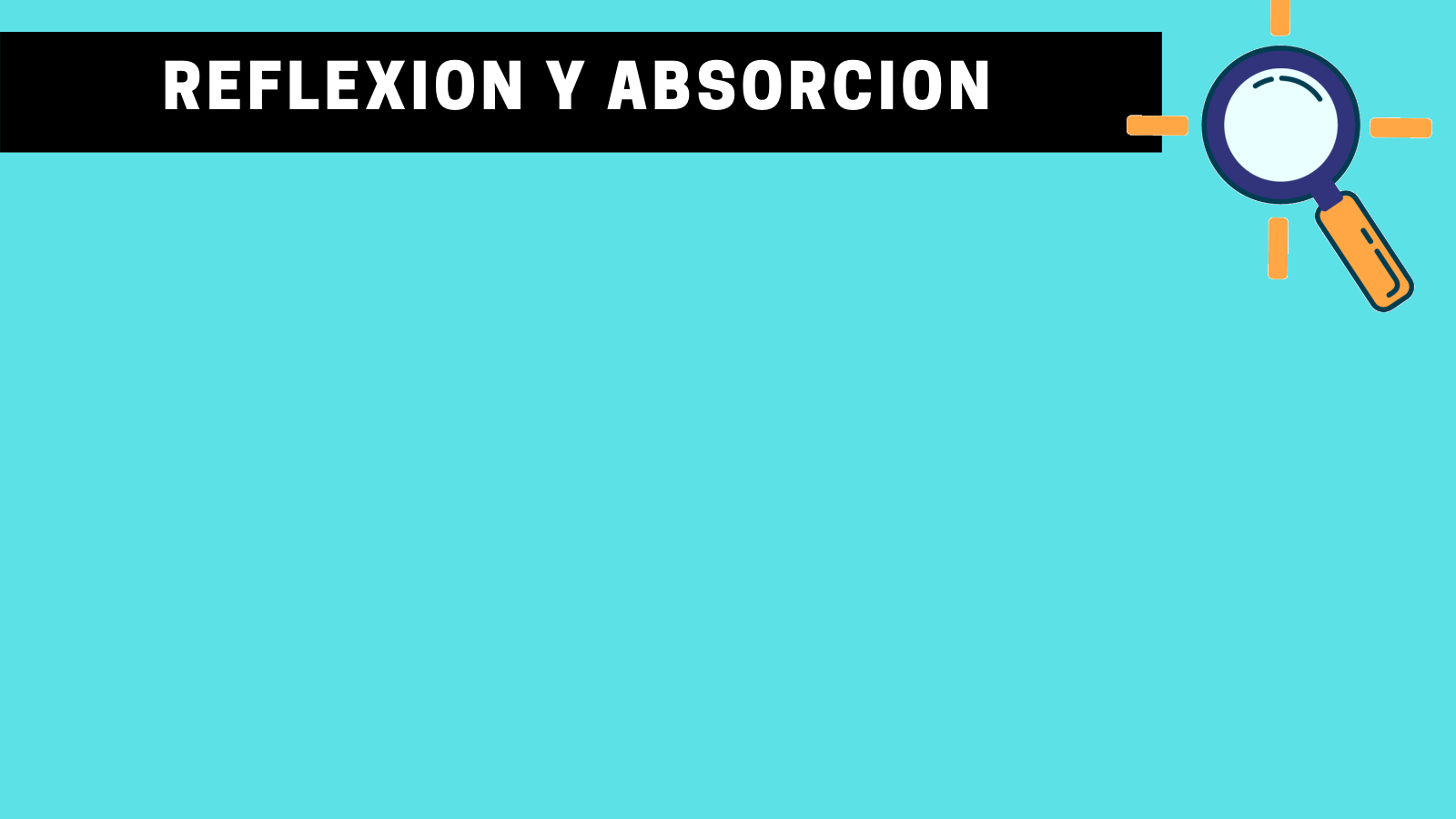 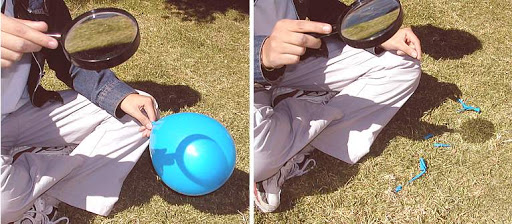